Penny Lane TAY Drop in Center
The Yellow Submarine
Mission
Our mission is to assist and foster success for those who are LGBTQ identified or questioning, foster youth, and/or experiencing homelessness between the ages of 16-25 by creating a safe space for youth to achieve and prosper.
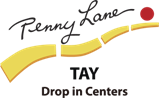 TAY Center Services
Drop in Services
Virtual Services
Hot meals
Grocery drop off
Shower/Hygiene items
Laundry Facility 
Weekly Bus Passes 
School Supplies
TAY Intake 
Virtual workshops
Case Management 
Employment Support
Mental Health Linkage
Peer Support
Meet the TAY Staff
Ally Humphrey
Employment Specialist

Emma Reyes
Peer Specialist
Maritza Solis 
Case Manager

Cynthia Gonzalez
On-Site Therapist
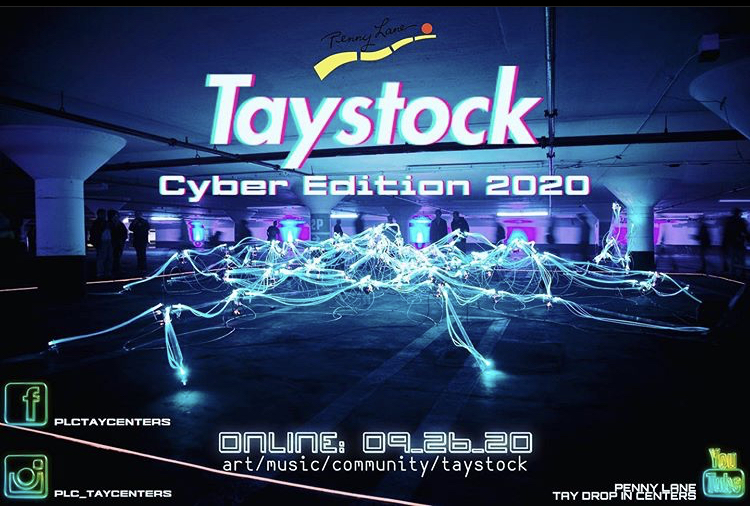 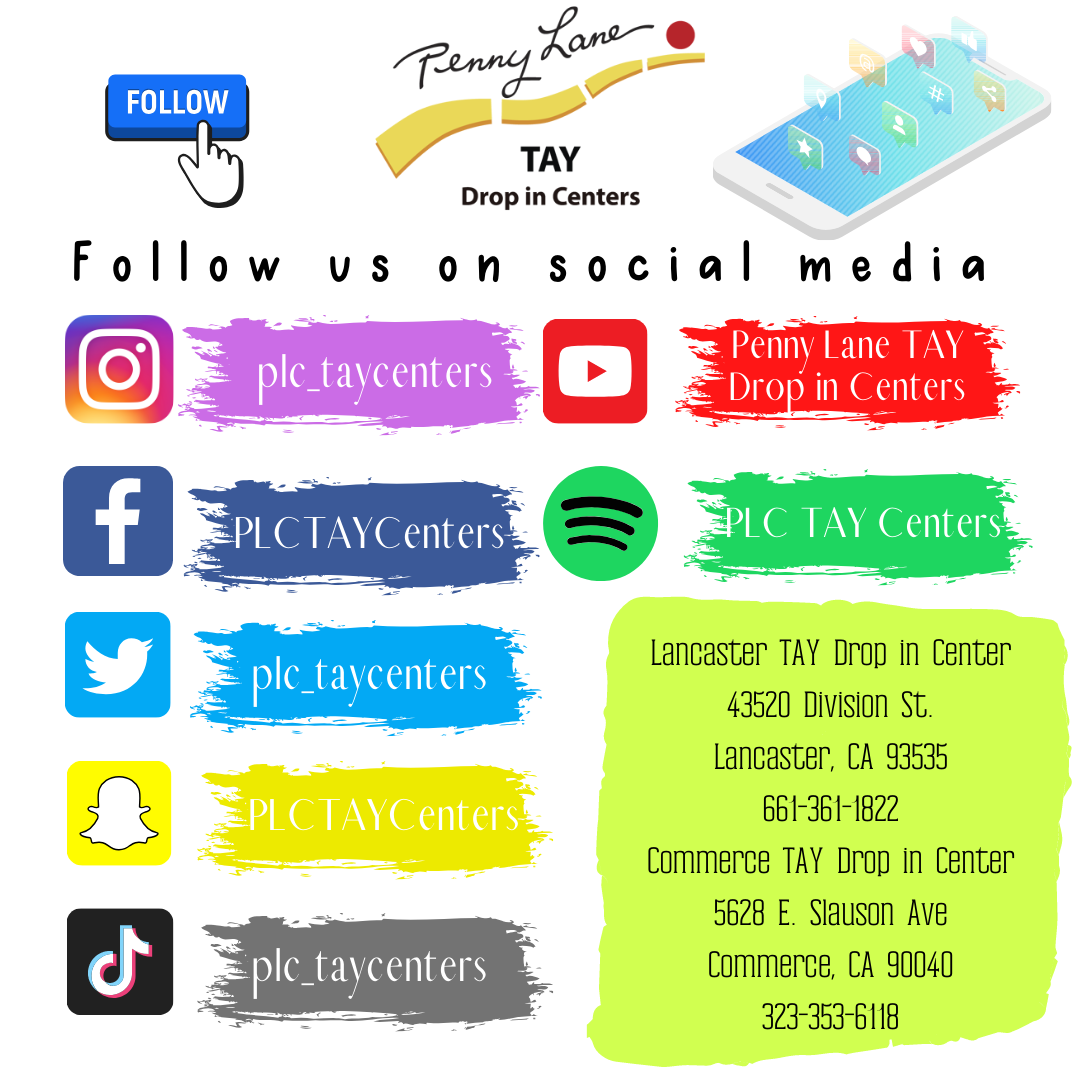 CONTACT US
Program Coordinator
Phone & 
Address
Maria Arroyo 
43520 Division St. 
Lancaster, Ca 93535
marroyo@pennylane.org
661-361-1822

43520 Division St. Lancaster, CA 93535
Hours of Operation
Tuesday – Friday 
1pm-7pm
 
Saturday 
8am-8pm